Some definitions
Primordial (or non-radiogenic) noble gases (3He, 22Ne, 36Ar, 130Xe): isotopes not produced on Earth through radioactive decay 

Radiogenic noble gases: produced from radioactive decay (4He, 40Ar, 136Xe) or through nuclear reactions (21Ne)

Report noble gas isotopes ratios as radiogenic/primordial
20Ne/22Ne
40Ar/36Ar
3He/22Ne
3He/36Ar
Mukhopadhyay, 2012
Plumes cannot supply all of the primordial noble gases to the MORB source.
How does one explain the 3He/22Ne of the mantle?
Honda and Macdougall (1997) suggested magma ocean degassing
to explain the 3He/22Ne difference

Post magma ocean the whole mantle was not homogenized with respect to its He/Ne ratio
129I  129Xe; t1/2=15.7 My244Pu  136Xe; t1/2 = 80 My; 136Xe also produced from 238U spontaneous fission
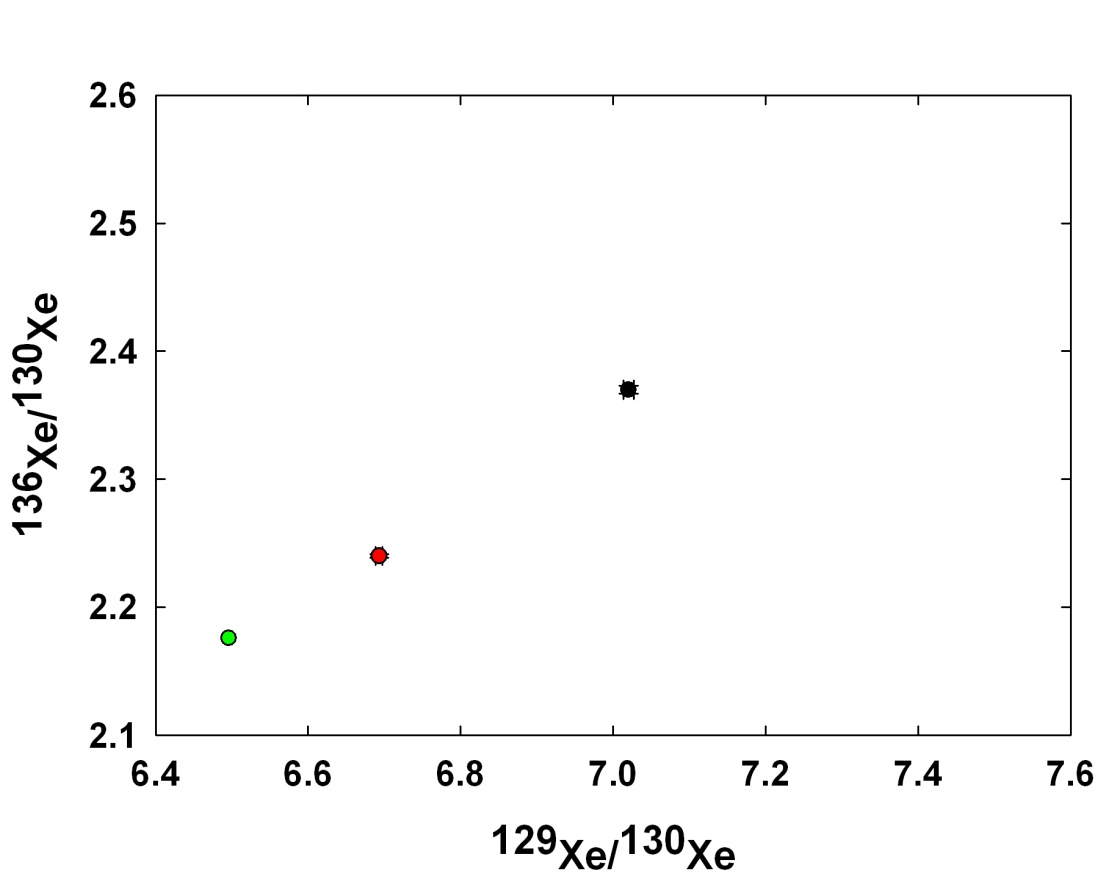 Popping rock
(MORB)
Iceland?
(OIB)
Black squares
Iceland
Air
Lower xenon excesses in OIBs
More shallow level air contamination for OIBs compared to MORBs
Preferential subduction of air or air saturated seawater into the OIB source 
MORBs and OIBs have different I/Xe and (Pu+U)/Xe ratios
MORB source 129Xe/130Xe is 7.9 ±0.14 from continental well gases.
136Xe/130Xe
129Xe/130Xe
Holland and Ballentine, 2006
Ar-Xe mixing constrains Iceland mantle 129Xe/130Xe
129Xe/130Xe
Mukhopadhyay, 2012
Iceland mantle source 129Xe/130Xe constrained for the first time = 6.98±0.07  (MORBs  = 7.9±0.14)
Lower values in OIBs compared to MORBs are not related to shallow level air-contamination.
129I  129Xe; t1/2=15.7 My244Pu  136Xe; t1/2 = 80 My; 136Xe also produced from 238U spontaneous fission
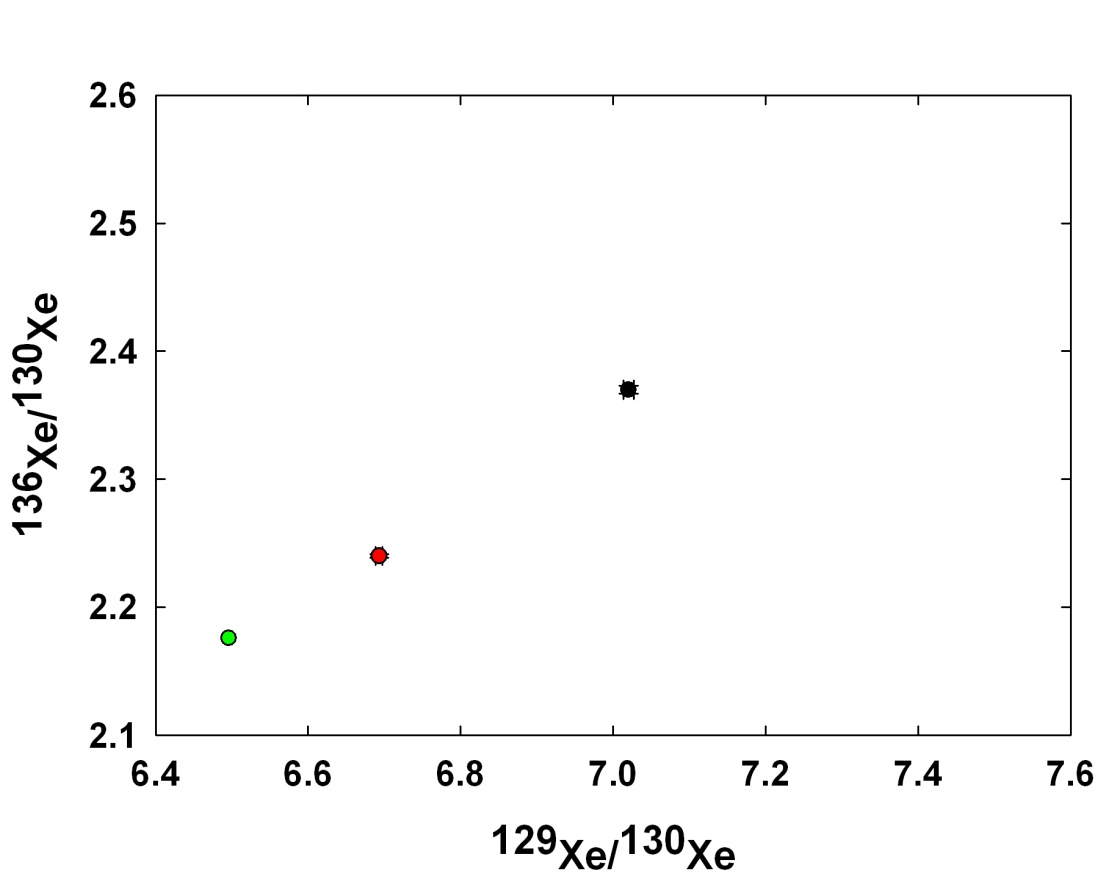 Popping rock
(MORB)
Iceland
(OIB)
Black squares
Iceland
Air
Lower xenon excesses in OIBs
More shallow level air contamination for OIBs compared to MORBs X
Preferential subduction of air or air saturated seawater into the OIB source
MORBs and OIBs have different I/Xe and (Pu+U)/Xe ratios.
Lower 129Xe/130Xe in Iceland compared to MORBs is not a result
of preferential recycling of Air
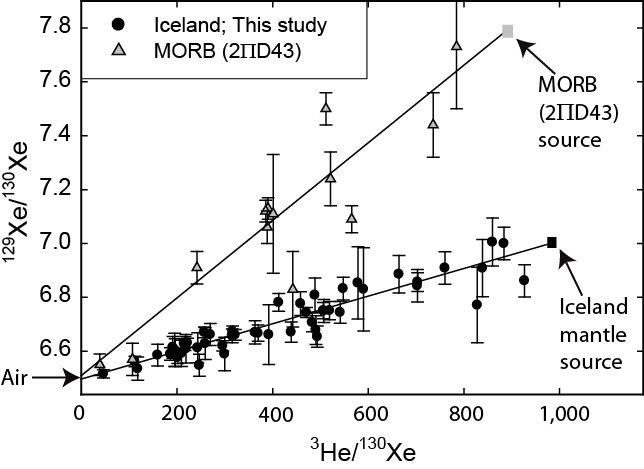 Air
OIBs and MORBs separated by 4.45 Ga; subsequently mixing between MORBs and OIBs have to be limited.
129Xe -136Xe differences between Iceland and depleted MORB
Iceland
n=51
Air subduction
N. Lau
plume
SWIRMORB
n=83
Eq. Atlantic
MORB
n=25
Air subduction
OIBs and MORBs separated by 4.45 Ga; subsequent mixing between MORBs and OIBs has to be limited.
Mukhopadhyay, 2012; Parai, Mukhopadhyay & Standish, In review; 
Tucker, Mukhopadhyay & Schilling, In review
Torsvik et al., 2010
(Also see Dziewonski et al., 2010)
If plumes are derived from the LLSVPs then these are ancient and have persisted through most of Earth’s history (older then 4.4 Ga).
Torsvik et al., 2010
(Also see Dziewonski et al., 2010)
If plumes are derived from the LLSVPs then these are ancient and have persisted through most of Earth’s history (older then 4.4 Ga).
Plume flux 1-2 1014 kg/yr,
primordial  material constitutes ~10-20% of total plume 
 LLSVPs material could have constituted ~3-7% of mantle mass.
Conclusions
He/Ne ratios in the mantle remembers a magma ocean

129Xe/130Xe in OIBs reflect two reservoirs that evolved with different I/Xe ratios  MORB and OIB sources were separated by 4.45 Ga and subsequent direct  mixing between MORB and plume sources must have been limited over entire Earth history

If LLSVPs are the source of OIB material, they are at least as old as 4.45 Ga.

Moon forming impact did not homogenize the entire mantle
The first billion year history of the atmosphere (and hydrosphere)
Primary Atmosphere
Capture of Solar Nebular gases

Secondary Atmosphere
Impact degassing
Delivery from icy meteorites and comets
Outgassing of the Earth’s mantle
Composition of the earliest atmosphere
Reducing atmosphere: CH4, NH3, H2O (e.g., Urey 1951 – led to the famous Urey-Miller experiments on prebiotic chemistry)
Oxidizing atmosphere through volcanic outgassing: CO2, H2O (e.g., Rubey 1951)

Why is the early atmosphere important?
The composition of the early atmosphere sets the boundary condition for surface chemistry  prebiotic chemistry
Deep mantle Neon says yes to incorporation of nebular gases
Atmosphere depleted in lighter isotope (20Ne)
Noble gases in the atmosphere of terrestrial planets
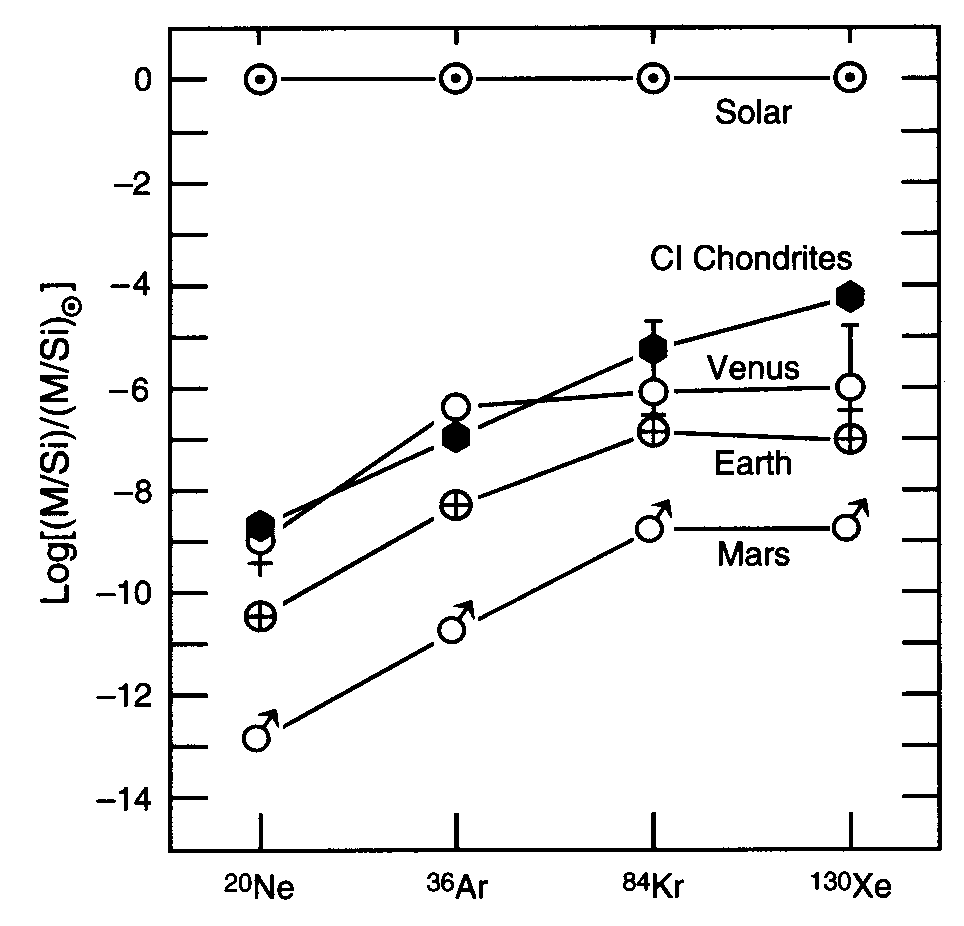 Massive depletion of volatiles from Earth

Abundance pattern looks like carbonaceous meteorites

Atmosphere does not remember the primary atmosphere
Solar N/Ne ~1; terrestrial N/Ne ~86,000 =>most of the nitrogen delivered in condensed form.
Formation of Early Atmosphere
Primary Atmosphere
Capture of Solar Nebular gases

Present day atmospheric noble gases do not remember the presence of a primary atmosphere

Secondary Atmosphere

Impact degassing (while accreting)
Outgassing of the Earth’s mantle
Delivery from icy meteorites and comets (late veneer)
Noble gases in the atmosphere of terrestrial planets
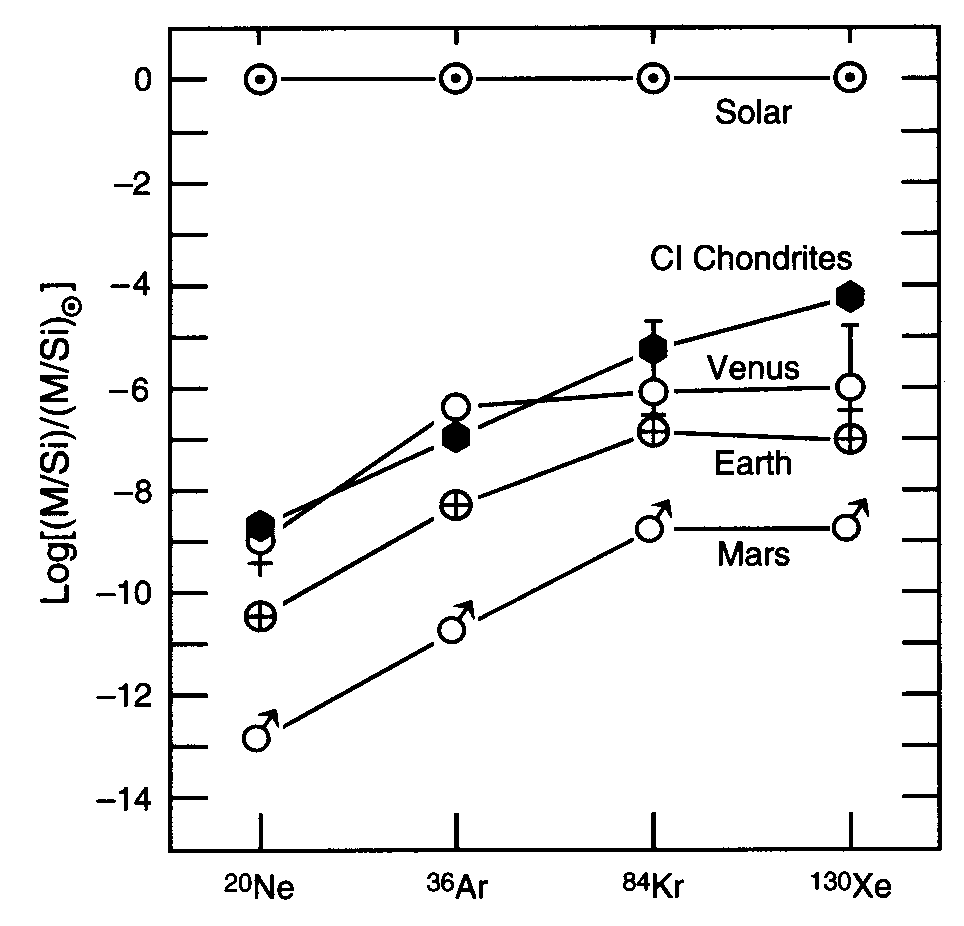 Massive depletion of volatiles from Earth

Abundance pattern looks like carbonaceous meteorites

Atmosphere does not remember the primary atmosphere
So can chondrites deliver the noble gases and hence the other volatiles to 
Earth?
Co-variation of D/H with N isotopesEarth volatiles: Signature of comets? Meteorites?
Marty, 2012
What happened during the Moon-forming giant impact
Likely led to majority of the volatiles being in near-surface environments
Magma ocean degassing: Atmospheric C-O-H species controlled by magma ocean fugacity
Zonation in fO2 in the magma 
   ocean but surface likely to be 
    in equilibrium with H2O-CO2
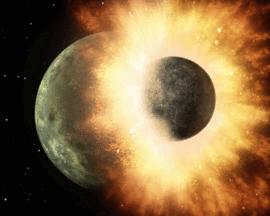 Hirschmann, EPSL, 2012
Earth atmosphere depleted in lighter isotopes compared to sun but enriched compared to chondrites
Earth atmosphere depleted in lighter isotopes
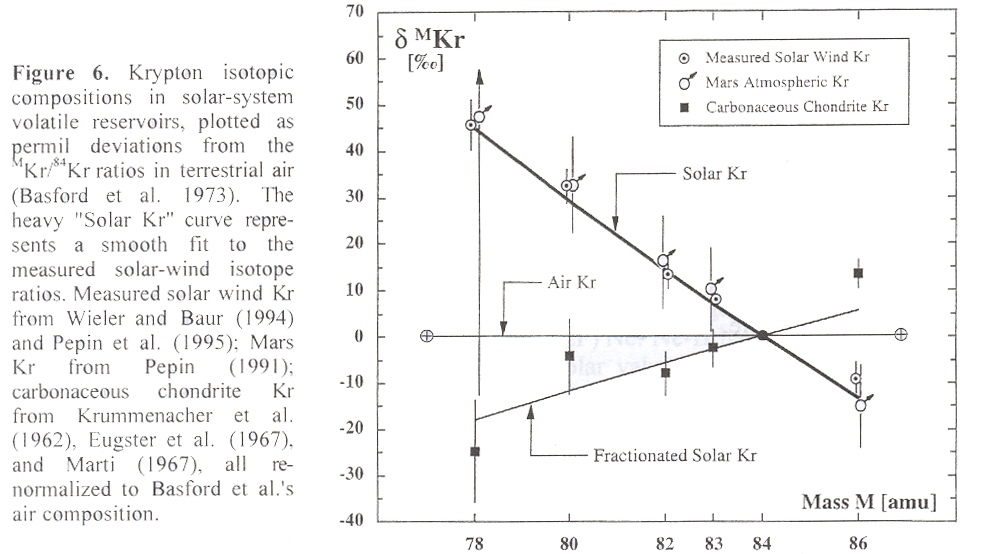 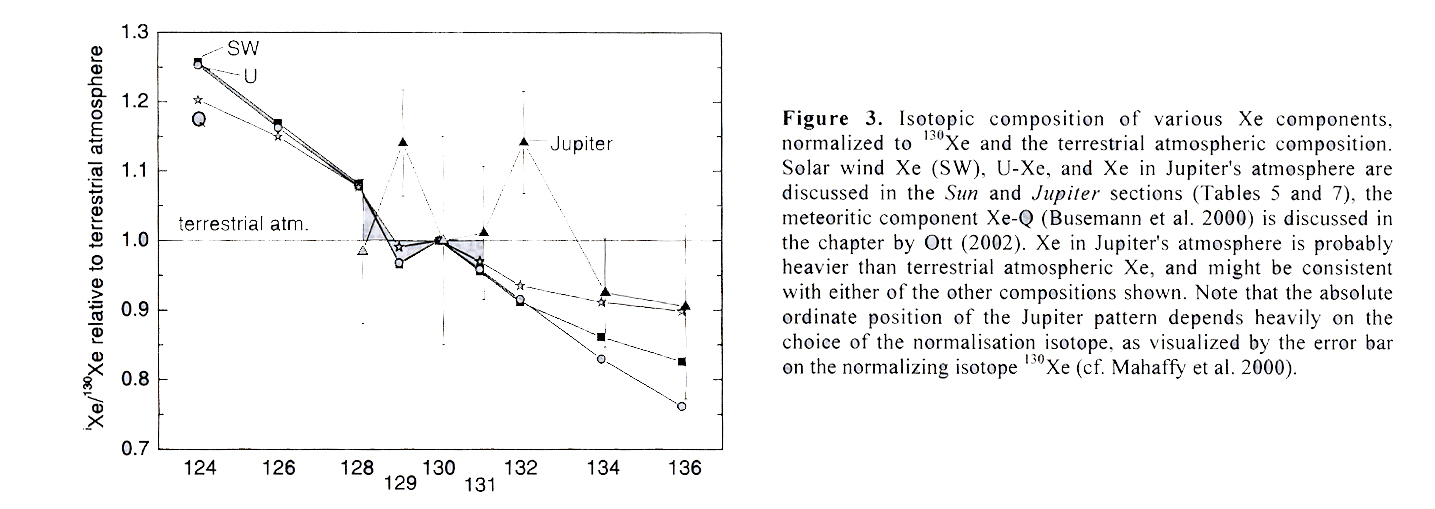 Hmmmm……
Observation: Atmosphere is enriched in the heavier isotope compared to the mantle

Explanations
Outgas the mantle followed by hydrodynamic escape of a H2 rich atmosphere (e.g., Pepin, 1991)
Atmosphere is a mixture of outgassed mantle gases and later accreting material (late veneer)
Atmospheric noble gases: Mantle outgassing or late veneer?
Iceland, max measured
Marty, 2012
MORBs and OIBs have non-atmospheric primordial Xe isotopes
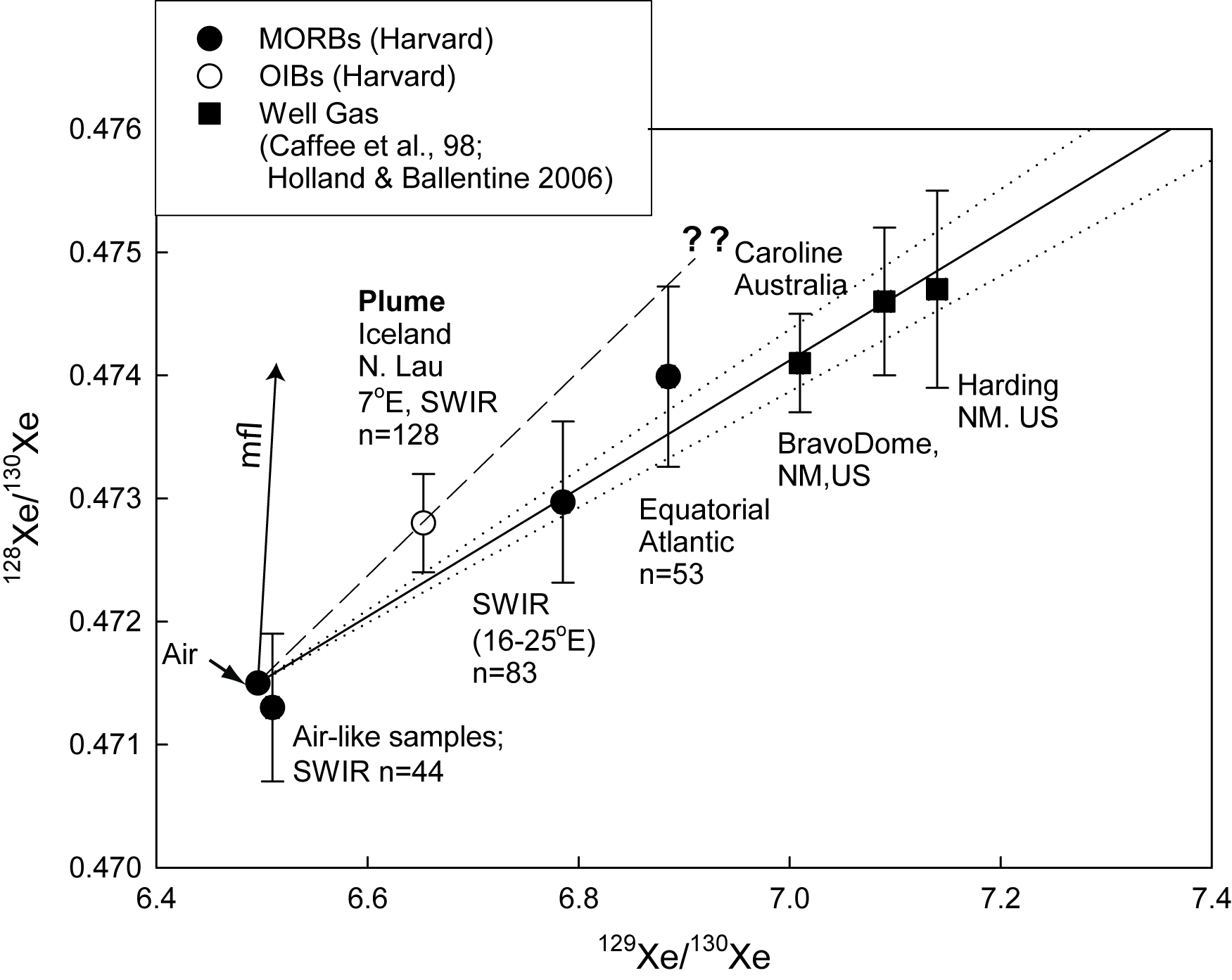 128Xe/130Xe
129Xe/130Xe
Mukhopadhyay et al., 
In prep
Well gas data from Caffee et al., 1999; Holland and Ballentine, 2006
Kr in the mantle and the atmosphere
Fractionated residual gas
Holland et al., 2009
Evidence that the atmosphere cannot form through mantle outgassing i.e. its  from a late veneer after the giant impact
Mantle outgassing followed 
by mass fractionation
Mantle
Atmosphere
Increasing 128Xe/130Xe
Mantle
Atmosphere
Increasing 82Kr/84Kr
But late veneer is NOT carbonaceous chondrites
Earth atmosphere looks neither like sun nor like chondrites
What happened next (and during)?
During end of accretion, heavy bombardment likely  maintained hot, steam atmosphere

Oldest zircons (possibly 4.3-4.4 Ga) indicate very early formation of a continental crust
Measurements of oxygen isotope ratios in zircons indicate liquid water at the earth’s surface

“Impact frustration” on the development of life immediately after accretion 
	- How long did this period last?

Impacts can help and hurt atmosphere formation and prebiotic chemistry
Only a few impacts could deliver the Earth’s ocean water 
Large impacts could have blown off several generations of early atmospheres
Impact degassing can produce reducing atmosphere
Basin scale impacts can produce steam atmospheres
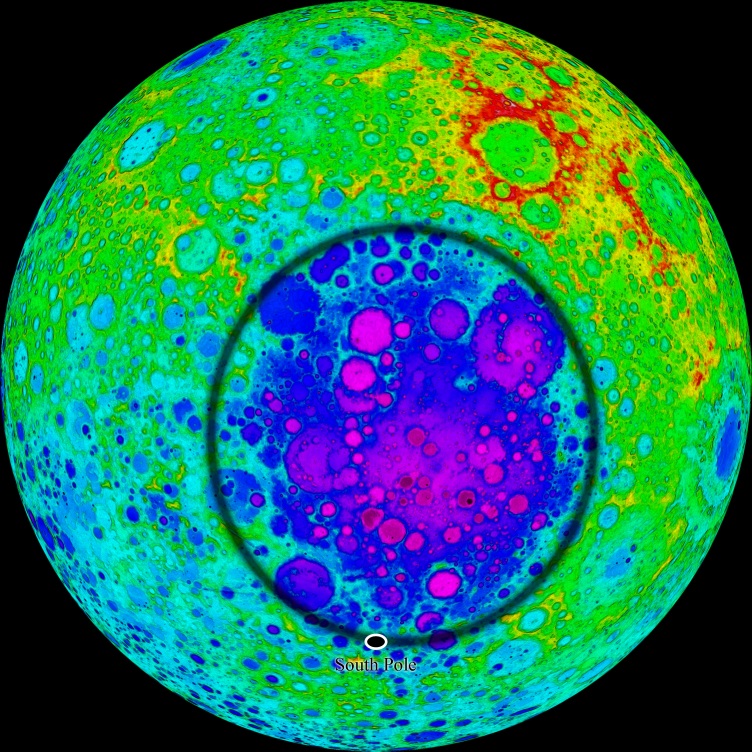 Zahnle et al., 2011
2500 km diameter
Basin scale impacts can produce steam atmospheres
Zahnle et al., 2011
Atmospheric composition produced through impact degassing of ordinary chondrites:Quite reducing
Schaefer and Fegley, 2010
Also see Hashimoto et al., 2007 and Schaefer and Fegley 2007
Atmospheric composition produced through impact degassing of carbonaceous (CI) chondrites:Substantial amounts of reducing gases
Schaefer and Fegley, 2010
Also see Hashimoto et al., 2007 and Schaefer and Fegley 2007
Metamorphosed pillow basalts at Isua
Banded iron formation in 3.6-3.8 Ga Isua metasediments
3.8 Ga Akila metasediemnts
Sedimentary (water-lain) rocks by
3.8 Ga  oceans established by 3.8 Ga
The faint young sun paradox
High concentration of greenhouse gases required to keep the planet above freezing
Kasting, 2010
Mass independent fractionation in sulfur isotopes:
Interaction of the mantle with the surface reservoir?
Halevy et al., 2010
Summary
Nebular gas signature present in deep mantle
Transition from solar (nebular) gases to more ‘chondritic’ gases
Atmosphere and mantle have not been completely homogeneized
Atmosphere likely related to late veneer; BUT no known meteorite can match the noble gas pattern
Post giant impact atmosphere could have been reducing or oxidizing.
Liquid water at surface by 4.3 Ga; impacts may have prevented  stable ocean for the first few hundred million years; stable oceans likely by 3.8 Ga
High concentrations of greenhouse gases required to keep the planet above freezing in the Archean.